www.hndit.com
Principles of Management and Applied Economics
4. Managerial Decision Making and Problem Solving
Decision and Decision Making
www.hndit.com
Problem
   The unfavourable difference between the actual state of affairs and desired state of affairs.

Decision 
    Choice made from available alternatives as a solution for a problem.

Decision Making 
    The act of choosing an alternative from a set of alternatives.
Types of Decisions
www.hndit.com
Programmed Decisions
	A decision that is fairly structured solution to routine problems determined by rules, procedures and habits.

Non-programmed Decisions
	Specific solutions created through unstructured process to deal with non- routine problems.
Non-Programmed
Decisions
Top
Middle
Programmed
Decisions
Lower
www.hndit.com
Decision Types & Managerial Levels
Decision Making Conditions
www.hndit.com
Certainty
	All of the information the decision maker needs is fully available.

Risk
	A decision has clear goals and good information is available, but the future outcomes associated with each alternative are subject to chance.

Uncertainty
	Managers know which goals they wish to achieve,  but information about alternatives and future events is incomplete and managers may have to come up with creative approaches to alternatives.
Low
Possibility of Failure
Certainty
Uncertainty
Risk
Programmed
Decisions
Non-programmed
Decisions
Decision Making Conditions and Decisions
www.hndit.com
Organisational Problems
High
Solutions for the problems
Information for Decision Making
www.hndit.com
Information plays a vital role in making effective decisions.

Characteristics of good information:
Accuracy
Relevancy
Perfection
Timeliness
Cost-effectiveness
Different Types of Information Systems
www.hndit.com
(Laudon and Laudon,2004)
Decision Making Models
www.hndit.com
Selecting a decision making model depends on :

The manager’s personal preference.
Whether the decision is programmed or non-programmed.
The extent to which the decision is characterized by  certainty, risk and uncertainty .
Decision Making Models
www.hndit.com
Classical Model
	The classical model of decision making is based on rational economics assumptions and managerial beliefs about what ideal decision making should be.

	Decision maker strives for condition of certainty – gathers complete information, decision maker is rational, criteria for evaluating alternatives are known and use logic.
Decision Making Process
www.hndit.com
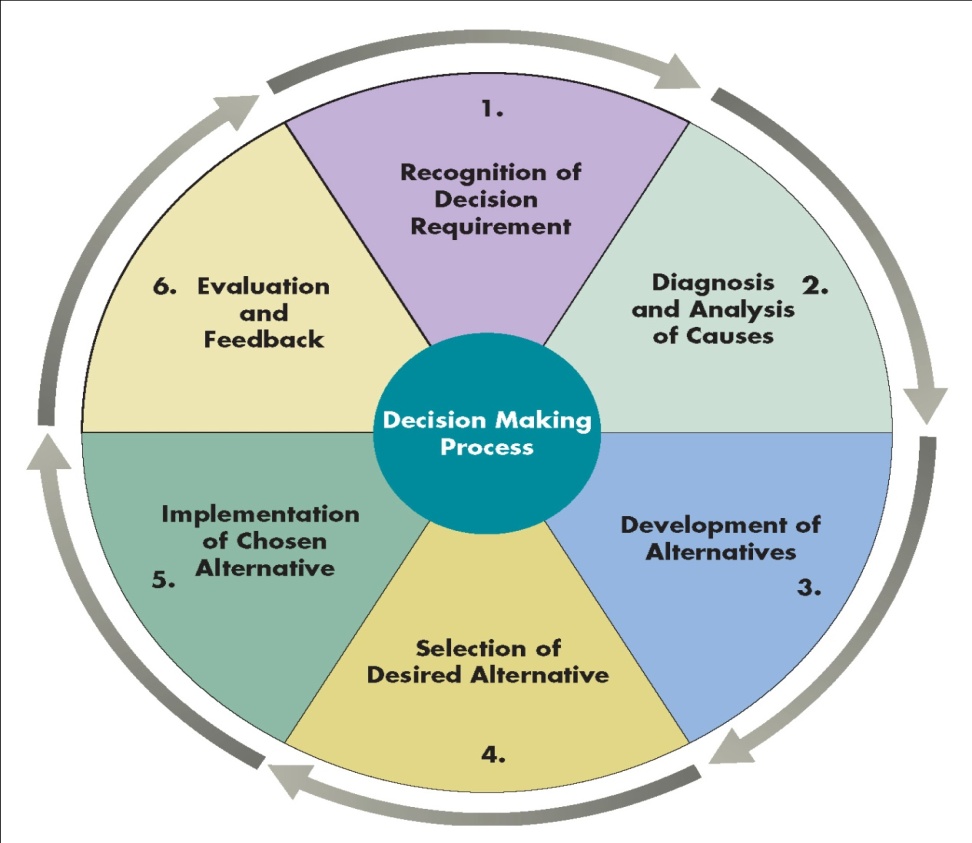 (Daft,2012)
Decision Making Models
www.hndit.com
Administrative Model
How managers actually make decisions in situations characterized by non-programmed decisions, risk and uncertainity.
Two concepts are instrumental in shaping the administrative model.
      Bounded Rationality:  People have limits or boundaries on how rational they can be. These limitations can be Informational, Computation, Psychological and Cognitive limitations.
      Satisficing:  Decision makers choose the first solution alternative that satisfies minimal decision criteria.